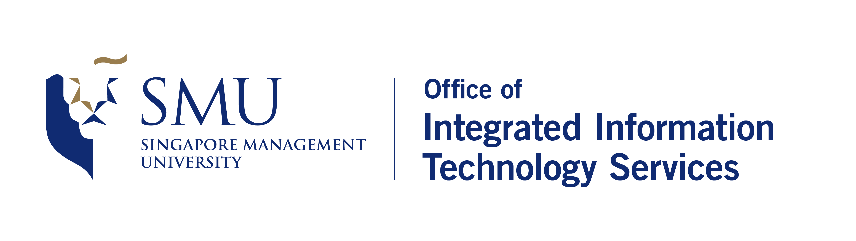 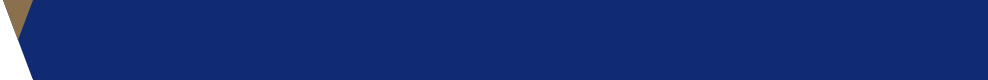 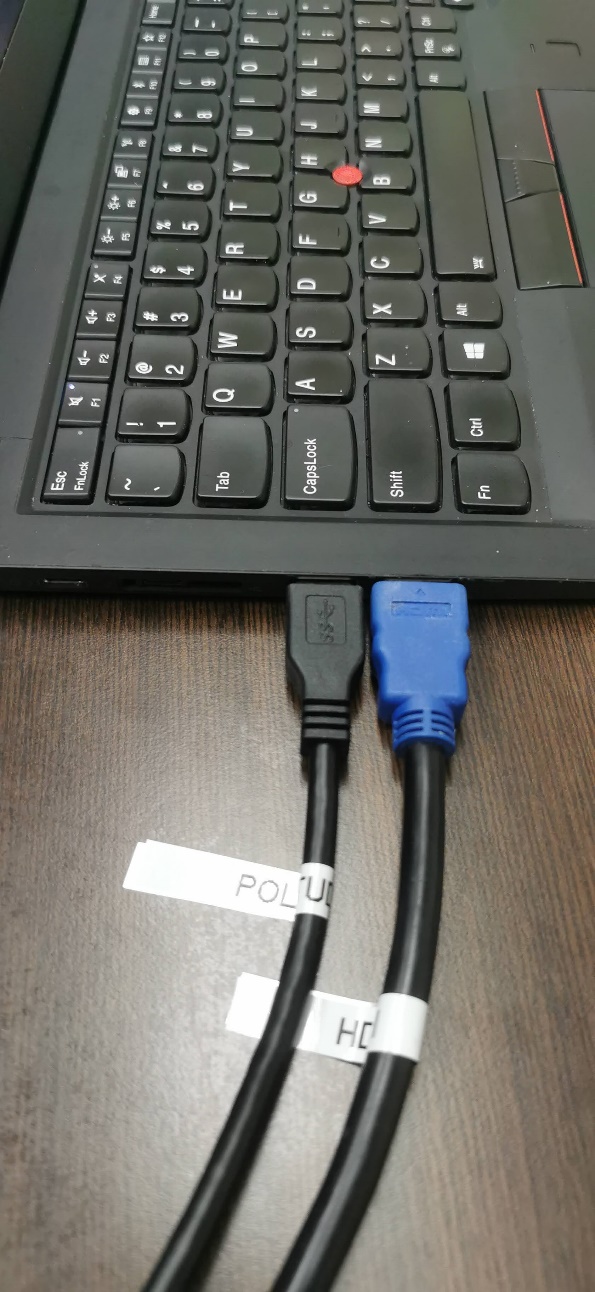 Getting Started
USB
HDMI
Connect the following 2 cables from table to your laptop
     (i) HDMI (Blue)
     For projecting to the TV
     (ii) USB (Black)
     For connecting to Poly Studio
Locate & plug to your laptop
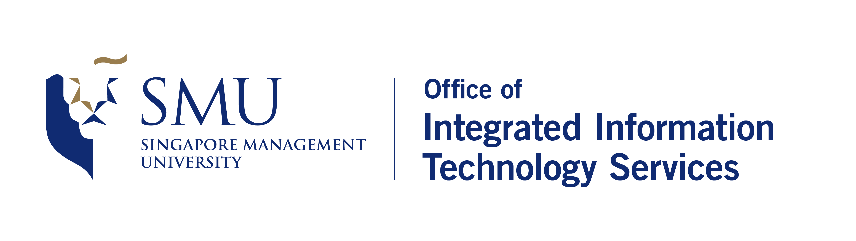 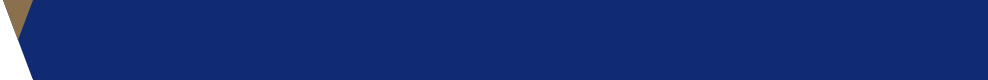 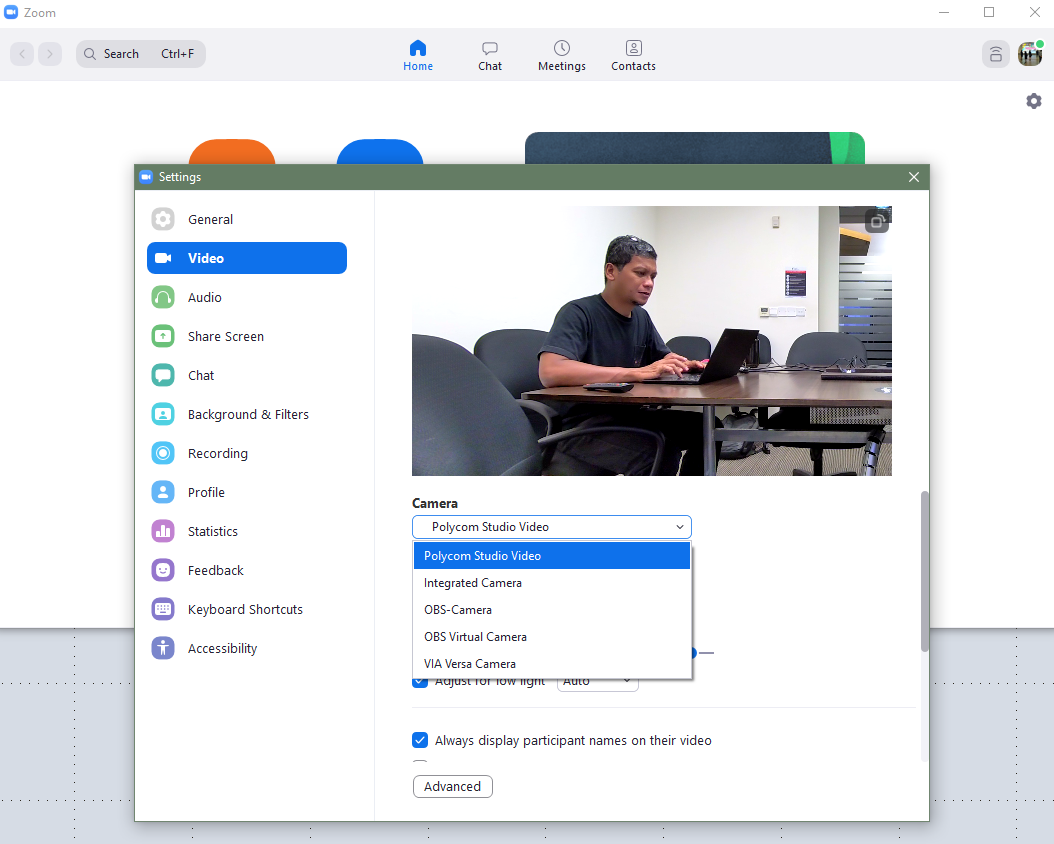 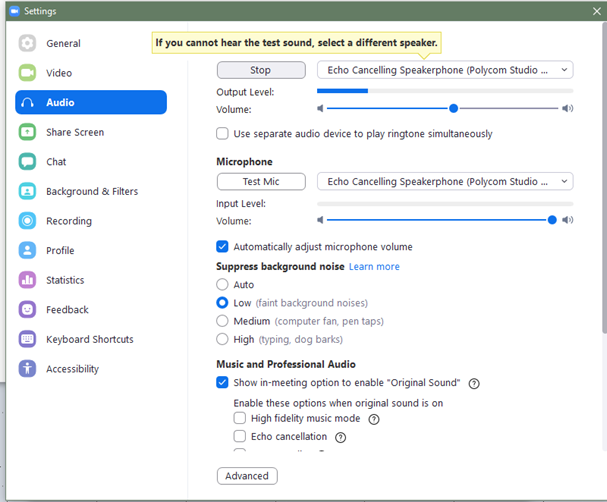 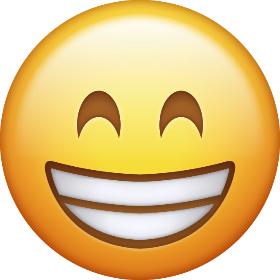 2. At video setting of Zoom or MS Teams, 
    Select Poly Studio
3. At audio setting of Zoom or MS Teams, 
    Select Poly Studio